Ošetřovatelství 2
Jitka Krocová
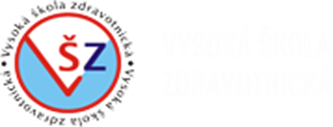 Formy a metody ošetřovatelské péče
Ošetřovatelský tým
Ošetřovatelství: specifické a nezastupitelné, požadavky se neustále zvyšují
Velká škála různě náročných činností, nelze zajistit jednou kategorií zdravotníků
Oše péče – vícestupňový systém.
Součást zdravotnického týmu
Zdravotničtí pracovníci vymezeni legislativou viz. další sdělení. 
Cíl – zdravý a spokojený K/P.
Vymezení oše péče
Poskytování OP odborníky s patřičným vzděláním:
Zákon č. 96/2004 Sb., o podmínkách získávání a uznávání způsobilosti k výkonu nelékařských zdravotnických povolání a k výkonu činností souvisejících s poskytováním zdravotní péče a o změně některých souvisejících zákonů (zákon o nelékařských zdravotnických povoláních), ve znění pozdějších předpisů
Vyhláška č. 55/2011 Sb., o činnostech zdravotnických pracovníků a jiných odborných pracovníků, ve znění pozdějších předpisů, a vyhláška č. 189/2009 Sb., o atestační zkoušce, zkoušce k vydání osvědčení k výkonu zdravotnického povolání bez odborného dohledu, závěrečné zkoušce akreditovaných kvalifikačních kurzů a aprobační zkoušce a o postupu při ověření znalosti českého jazyka (vyhláška o zkouškách podle zákona o nelékařských zdravotnických povoláních), ve znění pozdějších předpisů
Vymezení oše péče
Vyhláška č. 55/2011 Sb., o činnostech zdravotnických pracovníků a jiných odborných pracovníků:
Základní OP
Specializovaná OP
Vysoce specializovaná OP
Specifická péče
Základní činnosti oše péče
Uspokojování základních potřeb K/P.
Diagnosticko-terapeutická činnost
Administrativní činnost
Přípravné práce
Dokončovací práce
Výchovně vzdělávací činnost
….viz. Koncepce ošetřovatelství
Poskytování oše péče
Formou oše procesu s přihlédnutím ke všem oblastem lidského bytí_ holismus
14 principů oše péče dle Hendersonové
Ošetřovatelská péče – zdraví….
Současnost – odpovědnost každého za své vlastní zdraví.
Zdravotní péče - její dostupnost.
Zdravotní stav
Životní styl
50-60%
Zdravotní péče
10-15%
Životní prostředí
20-25%
Genetický základ
10-15%
Formy ošetřovatelské péče
V ČR poskytována formou
Ambulantní péče
Jednodenní péče
Ústavní péče
Komunitní péče
Domácí péče
…. Zákon č. 372/2011 Sb. Zákon o zdravotních službách a podmínkách jejich poskytování (zákon o zdravotních službách)
Druhy zdravotní péče
…. Zákon č. 372/2011 Sb. Zákon o zdravotních službách a podmínkách jejich poskytování (zákon o zdravotních službách)
Druhy zdravotní péče
(1) Druhy zdravotní péče podle časové naléhavosti jejího poskytnutí jsou:

a) neodkladná péče, jejímž účelem je zamezit nebo omezit vznik náhlých stavů, které bezprostředně ohrožují život nebo by mohly vést k náhlé smrti nebo vážnému ohrožení zdraví, nebo způsobují náhlou nebo intenzivní bolest nebo náhlé změny chování pacienta, který ohrožuje sebe nebo své okolí,

b) akutní péče, jejímž účelem je odvrácení vážného zhoršení zdravotního stavu nebo snížení rizika vážného zhoršení zdravotního stavu tak, aby byly včas zjištěny skutečnosti nutné pro stanovení nebo změnu individuálního léčebného postupu nebo aby se pacient nedostal do stavu, ve kterém by ohrozil sebe nebo své okolí,

c) nezbytná péče, kterou z lékařského hlediska vyžaduje zdravotní stav pacienta, který je zahraničním pojištěncem, s přihlédnutím k povaze dávek a k délce pobytu na území České republiky; v případě zahraničních pojištěnců z členského státu Evropské unie, Evropského hospodářského prostoru nebo Švýcarské konfederace musí být zdravotní péče poskytnuta v takovém rozsahu, aby zahraniční pojištěnec nemusel vycestovat do země pojištění dříve, než původně zamýšlel,

d) plánovaná péče, která není zdravotní péčí uvedenou v písmenech a), b) nebo c).
Druhy zdravotní péče
…. Zákon č. 372/2011 Sb. Zákon o zdravotních službách a podmínkách jejich poskytování (zákon o zdravotních službách).
(2) Druhy zdravotní péče podle účelu jejího poskytnutí jsou:
Preventivní
Diagnostická
Dispenzární
Léčebná
Posudková
Léčebně – rehabilitační
Ošetřovatelská
Paliativní
Lékárenská péče
Ambulantní péče
…. Zákon č. 372/2011 Sb. Zákon o zdravotních službách a podmínkách jejich poskytování (zákon o zdravotních službách).
Primární péče, specializovaná péče, stacionární péče
Péče na úrovni prvního kontaktu.
Komplex činností
Podpora zdraví
Prevence
Vyšetřování
Léčení
Rehabilitace
Ošetřování v domácím prostředí
Jednodenní péče
Jednodenní péče je zdravotní péčí, při jejímž poskytnutí se vyžaduje pobyt pacienta na lůžku po dobu kratší než 24 hodin, a to s ohledem na charakter a délku poskytovaných zdravotních výkonů. 
Při poskytování jednodenní péče musí být zajištěna nepřetržitá dostupnost akutní lůžkové péče intenzivní.
Ústavní péče
Intramurální péče
Akutní lůžková péče standardní… onemocnění nebo náhlé zhoršení chronické nemoci, které vážně ohrožují jeho zdraví, ale nevedou bezprostředně k selhávání životních funkcí, nebo za účelem provedení zdravotních výkonů, které nelze provést ambulantně;
Akutní lůžková péče intenzivní… selhávání nebo náhlého ohrožení základních životních funkcí nebo v případech, kdy lze tyto stavy důvodně předpokládat;
Následná lůžková péče…stanovena základní diagnóza a došlo ke stabilizaci jeho zdravotního stavu, zvládnutí náhlé nemoci nebo náhlého zhoršení chronické nemoci, a jehož zdravotní stav vyžaduje doléčení nebo poskytnutí zejména léčebně rehabilitační péče; v rámci této lůžkové péče může být poskytována též následná intenzivní péče pacientům, kteří jsou částečně nebo úplně závislí na podpoře základních životních funkcí;
Dlouhodobá lůžková péče…zdravotní stav nelze léčebnou péčí podstatně zlepšit a bez soustavného poskytování ošetřovatelské péče se zhoršuje; v rámci této lůžkové péče může být poskytována též intenzivní ošetřovatelská péče pacientům s poruchou základních životních funkcí.
[Speaker Notes: Lůžkovou péče je poskytována jako:a) akutní lůžková péče standardní: poskytována pacientovi-    s náhlým onemocněním nebo náhlým zhoršením chronické nemoci, které vážně ohrožují jeho zdraví, ale nevedou bezprostředně k selhávání životních funkcí, nebo-    za účelem provedení zdravotních výkonů, které nelze provést ambulantně,-    za účelem včasné léčebné rehabilitace,b) akutní lůžková péče intenzivní: poskytována pacientovi v případech náhlého selhávání nebo náhlého ohrožení základních životních funkcí nebo v případech, kdy lze tyto stavy důvodně předpokládat,c) následná lůžková péče: poskytována pacientovi, u kterého byla stanovena základní diagnóza a došlo ke stabilizaci jeho zdravotního stavu, ke zvládnutí náhlé nemoci nebo náhlého zhoršení chronické nemoci, a jehož zdravotní stav vyžaduje doléčení nebo poskytnutí zejména léčebně rehabilitační péče; dále pacientovi, který je částečně nebo úplně závislý na podpoře základních životních funkcí,d) dlouhodobá lůžková péče: poskytována pacientovi, jehož zdravotní stav nelze léčebnou péčí podstatně zlepšit a bez soustavného poskytování ošetřovatelské péče se zhoršuje; dále též pacientovi s poruchou základních životních funkcí.]
Komunitní péče
Péče mimo ústavní zařízení
Preventivní a výchovná činnost.
Péče o nevyléčitelně nemocné.
Péče o handicapované občany.
Multidisciplinární spolupráce.
Hospice, agentury komplexní domácí péče, privátní sestry a PAS
Principy KP
24hodinová dostupnost,
Návaznost péče,
Multidisciplinární spolupráce,
Individuální přístup
Domácí péče
Součást systému zdravotně sociální péče (1990).
 domácí péče = ošetřovatelská péče, léčebně rehabilitační péče nebo paliativní péče.
Koncepce domácí péče „domácí péče je zaměřena zejména na udržení a podporu zdraví, navrácení zdraví a rozvoj soběstačnosti, zmírňování utrpení nevyléčitelně nemocného člověka a zajištění klidného umírání a smrti“.  
Výhody DP.
Domácí péče x komunitní péče → cílová skupina dané péče.
Ošetřovatelská péče
Dle systémového hlediska
Primární
Sekundární 
Terciární
Primární péče
Komplexní a individuální péče.
Všeobecně dostupná.
Zaměření – nemoc, prevence (očkování, pozitivní zdraví).
Definice primární péče
PP je koordinovaná komplexní zdravotně - sociální péče  poskytovaná zejména zdravotníky jak na úrovni prvního kontaktu občana se zdravotnickým systémem, tak na základě dlouhodobě kontinuálního přístupu k jednotlivci. Je souborem činností souvisejících             s podporou zdraví,  prevencí,  vyšetřováním,  léčením, rehabilitací a ošetřováním. Tyto činnosti jsou poskytovány co nejblíže sociálnímu prostředí pacienta a respektují jeho bio-psycho-sociální potřeby.
Sekundární péče
Navazuje na primární péči.
Zdravotnické instituce (nemocnice), specializované ambulance mimo nemocnice (diabetologická).
Předejít nepříznivým následkům již vzniklé nemoci, jejím komplikacím, nezvratným změnám, invaliditě – včasná a správná diagnostika + terapie.
Terciární péče
Ekonomicky nejnáročnější.
Vysoce specializovaná a komplexní péče – transplantační program, onkologická péče.
Metody ošetřovatelské péče
Organizační rámec oše činností.
Volba metody
Složení oše týmu
Charakter a rozsah péče
Možnost daného zařízení
Funkční metoda
Celková metoda
Týmová metoda
Primární ošetřování
Case management
Funkční metoda
Zaměřena na výkon.
Plnění zadaných úkolů jednotlivými členy oše týmu.
+ úspora personálu
-  roztříštěnost péče
Celková metoda
Skupinová metoda – zaměření na K/P.
Péče o skupinu K/P + vedení dokumentace.
Komunikace – předávání info.
+ přehlednost péče, komplexní pohled na K/P. 
- ztráta kontinuity, info.
Týmová metoda
Vícestupňová metoda o K/P nebo skupinu K/P.
Skupina pracovníků s rozdílnou kvalifikací a schopnostmi.
Oše tým – vrchní sestra, vedoucí sestra, další členové → součást zdravotnického týmu.
Porady týmu.
Dobrovolník 
+ kontinuita péče, kombinace s ostatními metodami.
- náročná na osobnost vedoucího týmu.
Metoda ošetřování kontaktní sestrou
Individualizovaná.
Kontaktní – primární sestra.
Osoba pečující o K/P od přijetí do propuštění – oše proces v celém rozsahu.
Spolupráce s multidisciplinárním týmem.
Přidružená (sekundární) sestra.
+ individualizovaná péče, kontinuita péče.
- vysoké nároky na osobnost VŠ, PAS.
Metoda zaměřená na případ
Case management - případové vedení.
Kontaktní sestra + přidělení K/P dle kritéria (diagnóza, terapie).
Komplexní péče přesahující dobu hospitalizace → kontinuita kvalitní péče.
Manažerka – sestra
Komunikace týmu.
Posouzení stavu K/P,
Vypracování individuálního plánu péče,
Realizace péče.
Metaparadigma a paradigma ošetřovatelství
Filozofie oboru
Ošetřovatelství – profese, která se neustále rozvíjí. 
Masivní rozvoj teorie ošetřovatelství v 50. letech 20. st. v USA.
Současné ošetřovatelství - svůj vlastní soubor vědomostí potřebný pro ošetřovatelskou vědu.
Filozofie oboru
Idealizmus (tomismus, neotomismus, pragmatismus, existencionalismus, pozitivismus)
Materialismus
Humanismus
Naturalismus 
Racionalismu
Determinismus
Skepticizmus
Holizmus
Filozofie oboru
Idealismus –vědomí, myšlení, psychika na prvním místě; hmota, příroda na místě druhém – duchovno tedy jediná skutečnost.
Materialismus – protiklad idealismu, materiální a hmotná povaha světa, který existuje nezávisle na vědomí. Skutečnost je pouze hmotné povahy, je poznatelná smysly, duchovno je druhotné.
Filozofie oboru
Humanismus –uznávána hodnota člověka jako osobnosti, právo na svobodu a štěstí, rozvoj jeho sil a schopností. Rovnost-spravedlivost- lidskost. 
Naturalismus – příroda je základní činitel vývoje, vylučuje vše nepřírodní, nadpřirozené. Příroda=materialistický duch, připisuje jí duši nebo ducha.
Filozofie oboru
Racionalismus – rozum je jediný nejvyšší zdroj pravdivého poznání, uznává neomezené schopnosti lidského rozumu.
Empirismus – opak racionalismu, smyslová zkušenost je jediný pramen poznání, podceňuje poznání rozumové. Materialistický e. – smyslová zkušenost je jediný pramen poznání. Idealistický e. – zkušenost= souhrn pocitů/představ, které nemají podstatu v reálném světě.
Filozofie oboru
Determinismus – zabývá se příčinou podmíněnosti, uznává univerzálnost podmíněnosti, příčinnosti jevů materiálního a duchovního světa. Jedinec je přeurčen biologicky, geneticky, sociálně. 
Skepticismus – principem je pochybnost a skepse. Pochybuje o možnosti poznání objektivní pravdy a podstaty věcí.
Filozofie oboru - vývoj
Počátky O-humanismus – podpora a útěcha nemocných.
Idealismus a vliv náboženství – neprofesionální O s prvky humanismu.
15. -16. st. protikatolické hnutí.
16. -18. st.- protireformace, pro O doba temna, následně vznikm nových církevních řádů a humanismus.
18. st. – osvícení – materialismus, rozvoj vědy
Filozofie oboru - vývoj
Základy filozofie současného O – FN 1859 – Poznámky z ošetřovatelství
½ 20. st. – kult technologie (materialismus) – technika, orientace na nemoc a nemocniční péči. O – technika výkonů, biologická stránka P, P_S souvislosti zanedbávány. Prevence není podporována..dehumanizace.
Filozofie oboru - vývoj
80. léta 20.st. – humanismus s prvky holismu
Současnost: holismus s prvky humanismu
Medicína – racionalismus a humanismus
Kategorie filozofických názorů                           v ošetřovatelství
Filozofie – věda, teoretické modely (koncepční modely)
Koncepční modely O – odráží filozofické smýšlení autorů.
Kategorie filozofických názorů                                   v ošetřovatelství
Mechanistický názor
Vnímá osobu/P/K jako stroj
P se skládá z částí, je pasivní a reaguje jen tehdy, když jsou podněty silné. 
Spjat s redukcionismem – převádí složité jevy na jednoduché, celostní na elementární
Chování P můžeme předpokládat, pokud máme dostatek znalostí o částech
Kategorie filozofických názorů                             v ošetřovatelství
Organistický názor – spjatý s holismem
P integrovaný celek spontánně aktivní, vstupuje do interakce s prostředím a reaguje ne něj
P integrovaný a organizovaný celek
Kategorie filozofických názorů                           v ošetřovatelství
Názor založený na změně- pokrok, realizace potenciálu
Přirozenou vnitřní součástí člověka jsou změny
Změny jsou kontinuální celý život, neustálý přechod, individuální proměna
Hodnotí pokrok a zdůrazňuje realizaci vlastního potenciálu jedince.
Kategorie filozofických názorů                           v ošetřovatelství
Názor založený na perzistenci
Stabilita je přirozený a normální stav člověka
Udržování zavedené formy chování prostřednictvím socializace a využitím podpůrných systémů (rodina)
Lidé mají schopnost utvářet vlastní život, ke změně dochází v momentě nutnosti „přežití“
Kategorie filozofických názorů                           v ošetřovatelství
Integrovaný přístup – bio-psycho-sociální – spirituální. 
Jedinec se dokáže adaptovat na prostředí, které může ovlivnit pro udržení rovnováhy – kooperuje s prostředím, aby dosáhl cíle.
Holistická filozofie a ošetřovatelství
Holizmus – holos – prvenství celku.
Jan Christian Smuts – Holizmus a evoluce (1926).
Holistická filozofie
Holisticky chápané zdraví
Holistická ošetřovatelská péče
Holistická medicína
Teorie a modely ošetřovatelství
Vývoj OSE do polovina 20.st. Intuitivní

Rozvoj teorie – USA, Kanada
Současnost – vědomostní báze, teorie a modely jsou podložené (vědomosti, praktické zkušenosti, filozofické názory)
Základní terminologie
Model – vědecká konstrukce, představa, obraz, popis zkoumaného jevu nebo předmětu
Symbolické modely nemají rozeznatelnou fyzikální formu (abstraktní…) – mohou být verbální, schematické (diagramy, kresby), kvantitativní (matematické symboly)
Základní terminologie
Fyzikální modely – vypadají jako to, co mají znázorňovat…..
konkrétní (model oka), abstraktní (model energetických polí)
Koncepce – pojetí, chápání, myšlenková osnova, způsob pohledu určitého jevu
- představuje základní hledisko na jev, která vede k vysvětlení jevu
Základní terminologie
Koncepce – pojetí, chápání, myšlenková osnova, způsob pohledu určitého jevu
představuje základní hledisko na jev, která vede k vysvětlení jevu
K. abstraktní – nezávislá na místě a čase (teplota)
K. konkrétní – specifická (k místu a času…tělesná teplota)
Základní terminologie
Teorie – soubor poznatků charakterizující určitý jev, výklad příčin, souvislostí, jevů v určité oblasti…je možné je empiricky ověřit
Teorie=základ vědeckého poznání
POZOR!!! Koncept/konspekt
Koncept-předběžné zpracování, pojetí
Konspekt-je krátký a stručný obsah díla….základní myšlenky
Metaparadigma ošetřovatelství
Nejširší, nejglobálnější pohled určité disciplíny na zkoumání určitého problému, jevu – charakterizuje disciplínu, čím se zabývá, co řeší - předmět disciplíny. 
Více vědních disciplín se zabývá stejnou nebo podobnou koncepcí (sociologie, psychologie – chování jedinců)
Metaparadigma ošetřovatelství
Každá vědní disciplína má 1 M, ze kterého se vyvíjí víc koncepčních modelů (obsahují koncepce a teorie)
Vyvíjí se od doby FN – dala do souvislosti činnost O a vliv prostředí na zdraví člověka
K explicitní formulaci došlo koncem 80. let 20.st.
Metaparadigma ošetřovatelství
M koncepce, které determinují O jsou v obecné rovině:  

Člověk/osoba (příjemce OP – jedinec, rodina, skupina, komunita, společnost)
Prostředí (vnější i vnitřní okolí příjemce a okolnosti, za kterých dochází k poskytování péče)
Zdraví (stav blaha a osobní pohody) 
Ošetřovatelství (činnosti O, které S vykonává ve spolupráci s příjemcem)
Metaparadigma ošetřovatelství
Koncepční model=  paradigma, matrice disciplíny, koncepční systém, koncepční rámec. 
Koncepční model – soubor abstraktních a všeobecných koncepcí a tvrzeních integrovaných do smysluplné konfigurace
Týká se globálních představ o jednotlivcích,….situacích, jevech událostech…zajímavých z hlediska vědní disciplíny. Každý koncepční model poskytuje odlišný pohled na koncepce M
Obsah KM zahrnuje filozofické zaměření, kognitivní orientaci, tradici výzkumu, praktické podmínky…nezahrnuje přesvědčení, myšlenky, hodnoty, metody výzkumu a ani praktické otázky.
Metaparadigma ošetřovatelství
Koncepce KM – nejabstraktnější a nejvšeobecnější, není možnost ji pozorovat v praktickém světě….nemusí být ani definována.
Tvrzení koncepčního modelu – abstraktní a všeobecná, není možno je empiricky zkoumat, pozorovat…mohou tvořit základní předpoklady modelu.  A nebo široké definice (adaptace je schopnost přizpůsobit se situaci)
Paradigma ošetřovatelství
Vývoj koncepčních modelů
Prvopočátky: Čína, Egypt…jsou ve všech moderních vědách.
Modely s vlivem na utváření světa – Einstein, Marx, Freud.
Vývoj koncepčních modelů
Induktivně – zevšeobecněním pozorovaných jevů
Deduktivně – odvozením ze všeobecných dějů
KM je přiblížením nebo zjednodušením skutečnosti a zahrnuje ty koncepce, které musí akceptovat podmínku logiky
Charakteristika procesuality ošetřovatelství
Vlastnosti vztahů v ošetřovatelství
Interakce – vzájemné působení
Determinace – příčinná podmíněnost
Koncepční modely OSE
Od doby FN
Johnson, Roy, Reilly – (1973)- různé pohledy na OSE = koncepční modely…podstatný krok pro etablování samostatné vědní disciplíny.
Charakteristika procesuality ošetřovatelství - procesuální aspekty ošetřovatelství
Ošetřovatelská péče – proces, orientace na osobu, v určitém stavu zdraví v určitém prostředí.
Vědomosti o:
Osobě
Zdraví
Prostředí
Koncepční modely v ošetřovatelství
Definují!
Osobu – bio-psycho-sociální-spirituální bytost….další specifika: osoba jako adaptativní systém, sebepečující činitel, energetické pole….
Prostředí – vnitřní struktury a vnější vlivy vč. rodiny, komunity,….společnosti a fyzikálního prostředí.
Zdraví – nepřetržitý průběh od adaptace k maladaptaci, nestálosti….
Ošetřovatelství – prostřednictvím cílů O činností pomoc dosáhnout soběstačnost….např. rovnost mezi zdravím a schopností postarat se sám o sebe….
Dimenze procesuálních aspektů ošetřovatelství
Interakce a determinace procesuálních aspektů oše se projevuje různými dimenzemi
Dimenze vztahu
Dimenze osobního rozvoje
Dimenze stability a spolehlivosti
Dimenze humanity a etiky
Duchovní dimenze
Dimenze procesuálních aspektů ošetřovatelství
Oše péče jako proces bude účinná budou-li jednotlivé etapy akceptovat procesuální aspekty v jejich interakci a determinaci individualizované z pohledu různých dimenzí.
VSS a PAS, které nerespektují procesuální vztahy oše péče, nemohou poskytovat komplexní individualizovanou oše péči.
Koncepční modely
Koncepční rámec, koncepční systém, paradigma.
Vznikají cestou 
Indukce - zevšeobecnění
Dedukce – odvození ze všeobecných jevů 
Přebírány z jiných vědních oborů.
..přiblížení/aproximace zjednodušení skutečnosti, která jsou pochopitelné a nápomocné pro pochopení
Koncepční modely
Poskytuje specifický rámec na to:
Kam je třeba se dívat
Co si všímat
O čem přemýšlet
Jak se dívat na problém…poskytují: systematickou strukturu a zdůvodnění činností, ukazují směr hledání a řešení praktických problémů, všeobecná kritéria pro rozpoznání vyřešení problému
Koncepční modely
Kombinace syntézy a koncepcí a nebo také jedinečnou kombinací koncepcí …představuje specifickou perspektivu pro jev, který je předmětem zájmu disciplíny
….odlišuje vědní disciplíny
Koncepční modely
PROČ????????
Systematickou strukturu  
Logické zdůvodnění činností 
Vytyčují směr hledání
Ukazují řešení praktických problémů
Poskytují rámec pro činnost sestry
Formují obsah studia
Součásti ošetřovatelských modelů
Asumpce
Hodnotový systém
Hlavní jednotky
Asumpce
Předpoklady, premisy - teoretický podklad koncepce ošetřovatelství. 
Odvozují se od teorie, jsou v praxi ověřitelné
Modely O ….vycházejí z praxe. 
Liší se v jednotlivých modelech
Hodnotový systém
Tvořen základními myšlenkami oboru - totožné nebo podobné ve všech modelech ošetřovatelství.
Filozofická názor autora…jedinečná úloha sestry, orientaci na potřeby (nemocných, zdravých…), interpersonální vztahy…
Hlavní jednotky
Na základě asumpcí a hodnot oboru - zformováno - sedm hlavních jednotek ošetřovatelských modelů:
1. Cíl ošetřovatelství 
2. Klient/pacient
3. Role sestry
4. Zdroj potíží
5. Ohnisko zásahu 
6. Způsoby intervence
7. Důsledky
Paradigma ošetřovatelství
Koncepční modely jsou konkrétnější než metaparadigma oboru, ale abstraktnější než teorie.
Vztah: Metaparadigma-Koncepční model-Teorie
Metaparadigma
                                    (člověk, zdraví, prostředí, OSE)


              Koncepční model A  
(koncepce, tvrzení)                                          Koncepční model B
                                                                             (koncepce, tvrzení)
Teorie A  
koncepce
předpoklady                                                                          Teorie B
                                                                                                 koncepce
-                                                                                                předpoklady
Teorie
= komplex názorů, představ, myšlenek…zaměřených na vysvětlení jevu.
odvozena z koncepčního modelu a nebo s ním souvisí
Teorie předpokládá existenci koncepčního modelu…model se skládá z teorií a předpokladů
Teorie
Předpoklady teorie popisují koncepci teorie a jsou specifičtější než tvrzení koncepčních modelů….
Dělí se:
- nerelační předpoklady (existenční, definiční, operační)
- relační  předpoklady- vztahové předpoklady (propojují koncepce, vliv koncepcí)
- hypotézy (předpoklad, existuje spojení mezi koncepcemi)
Rozsah teorií
Metateorie 
Velké teorie – nemají koncepci, nedají se testovat 
Střední teorie - užší záběr, omezený počet koncepcí 
Dílčí (praktické, mikro, preskriptivní) teorie- empirické zevšeobecnění
Typy teorií
Popisné – popisují, hodnotí, klasifikují charakteristiky
Vysvětlující – specifikují vztahy mezi charakteristikami jedinců, jevů,…..korelační výzkum
Predikční –předpovídají vzájemné vztahy nebo rozdíly mezi jevy  a okolnostmi - expedimenty
ošetřovatelské teorie x ošetřovatelské modely
Úrovní abstrakce 
Teorie - konkrétnější, specifičtější, je přímo aplikovatelná v praxi.
Koncepční model - nemá operační definice, je rozsáhlejší, obecnější.
Účelem  
Teorie - popisuje, vysvětluje, předvídá jevy specifické pro ošetřovatelství
Koncepční model - vyčleňuje vědomostní bázi pro obor (odlišuje specifika ošetřovatelství od jiných disciplín).
Model – ulehčuje pochopení teorie.
Teorie – empiricky testovaná.
Kategorie ošetřovatelských modelů a teorií
Humanistické modely
Interakční modely
Systémové modely
Modely energetického pole 
Vývojové modely 
Modely potřeb
Modely výsledků
Modely zákroků
Model náhrady
Modely zachování
Modely podpory
Modely zlepšení
Humanistické modely
Ošetřovatelství - humanitní věda a umění (potřeby člověka), respekt lidských práv – empatie, soucit, úcta, akceptace autonomie
Florence Nightingale – Moderní ošetřovatelství
Virginia Henderson – Teorie základní ošetřovatelské péče
Dorothea E. Orem -Model sebepéče
Madeleine Leininger -Teorie kulturně rozdílné a shodné péče
N. Roper, W. Logan, A. Tierney -Model životních aktivit
Modely a teorie potřeb
Zaměřují se na posuzování P z pohledu hierarchie potřeb a z pohledu funkce sestry
Pokud P nedokáže uspokojovat potřeby, je nutný O zásah
Funkcí sestry je poskytnout intervence a pomoci P potřeby uspokojit
Tato kategorie M/T redukuje P na soubor potřeb a O na soubor intervencí (Henderson, Abdellah).
Interakční modely
Zdůrazňují sociální vztahy mezi lidmi (percepce, komunikace, role), zjišťují existující a potencionální problémy v mezilidských vz, vymezují postupy pro zlepšení socializace, jejich podstatou je, že definují  a klasifikují situace a volí způsoby jednání mezi nimi. Sociální život poskytuje jedinci jazyk, sebepojetí, postupné přebírání rolí…….
Hildegard E. Peplau - Vývojový model
Ida J. Orlando -Teorie ošetřovatelského procesu
Marjory Gordon – Model funkčních vzorců zdraví
Interakční modely
Charakteristické znaky …
Percepce – vnímání jiných lidí, prostředí, situací, dějů a jevů. Vjemy jsou odvozeny od sociálních interakcí, uvědomění si jevů – přizpůsobení chování.
Komunikace – neverbální a verbální komunikace během sociální interakce, lidé komunikují, aby zjistili vnímání konkrétní situace jinou osobou.
Role – souvisí se schopnostmi komunikace a s přebíráním a přijímáním rolí v komunitě
Sebekoncepce – myšlenky a pocity jedince týkající se jeho samotného, sebevnímání, sebehodnocení, sebevýchova
Systémové modely
Zdůrazňují funkce systému (systém, prostředí, organizace, vzájemná závislost, integrace), zjišťují potencionální problémy ve funkci systému, vymezují zásahy, které maximalizují efektivní fungování systému, podstatou jsou jevy, ve kterých existuje organizace, interakce, vzájemná souvislost nebo integrace Systém/jedinec-části systémů/orgány, prostředí/rodina, …..  
Dorothy E. Johnson - Behaviorální systémový model
Calista Roy - Adaptační model
Imogene M. King - Model otevřených systémů
Betty Neuman - Systémový model
Systémové modely
Systémy: otevřené (neustálý odsun a přesun, výstavba a rozklad složek…živé organismy jsou otevřené systémy), uzavřené (izolace od svého prostředí).
Charakteristické znaky: 
Hranice – demarkační/oddělující čáry mezi jedincem a prostředím, čím je hranice prostupnější, tím je vzájemná výměna energie větší….
Napětí, stres, konflikt – síly měnící strukturu systému, systém se přizpůsobuje vnějším změnám, které způsobují různou intenzitu potíží,  systém má tendenci směřovat k rovnováze. 
Ekvilibrum – stav rovnováhy
Zpětná vazba – tok energií mezi systémy a prostředím…soubor vstupů a výstupů, dochází k informovanosti systému a prostředí-
Modely energetického pole
Využívají koncepci energie (energetické pole, výměna energie)
Martha E. Rogers - Model jednotných lidí
Myra Estrin Levine  - Teorie čtyř konzervačních principů
Kategorie ošetřovatelských modelů a teorií
Vývojové modely – procesy růstu, vývoje a zrání (změna), zjišťují potencionální  a existující problémy, vymezují zásahy pro stimulaci růstu a vývoje lidí a prostředí, , podstatou je změna, formy postupu jsou jednosměrný, cyklický…..
Modely výsledků – důraz na výsledky ošetřovatelské péče a jejich hodnocení, S uspokojuje potřeby P a hodnotí výsledky v rámci OP (King, Neuman).
Kategorie ošetřovatelských modelů a teorií
Modely zákroků – zdůrazňují sesterské odborné činnosti, K/P-pasivní předmět ošetřovatelské péče, jádro tvoří rozhodnutí a intervence S, P je objektem O, není jen účastníkem. S o péči rozhoduje, bere v potaz vybrané proměnné jedince nebo prostředí tak, aby dosáhla změny (Gordon, King, Abdellah)
Kategorie ošetřovatelských modelů a teorií
Model substituce – poskytují náhrady za schopnosti, které K/P chybí- byly ztraceny nebo aktuálně chybí, P uplatňuje vůli, fyzickou kontrolu, rozhodování  (Orem, Peplau).
Modely konzervace – zachovávají příznivé aspekty K/P ohroženého nemocí nebo problémy, S rozhoduje o péči, ale zachovává existující schopnosti P (Roper, Levin)
Modely podpory – pomáhají K/P při poškození zdraví, podpora vyrovnat se se situací (Henderson).
Modely zlepšení – zaměřují se na zlepšení kvality K/P života po poškození zdraví.
Vztahy koncepcí a teorie ošetřovatelství
Koncepční modely jsou abstrakce, které se v praxi uplatňují:
Hodnocení – sběr specifických údajů o P potřebách…pohled sebepéče, P vnímáme z tohoto pohledu. 
Diagnostika – identifikace OD s přihlédnutím k modelu
Plánování – formulace cílů, kritérií, plánu, které jsou v souladu s modelem
Realizace – provedení intervencí del modelu, model udává S, co má dělat.
Vyhodnocení – bylo dosaženo cíle?
Kategorizace koncepčních modelů a teorií ošetřovatelství
Dělí se dle přístupů chápání osoby
Širší a užší kategorizace
Kategorizace koncepčních modelů a teorií ošetřovatelství – širší kategorizace
Vývojové modely a teorie
Modely teorie a systémů
Interakční modely a teorie
Modely a teorie potřeb
Modely teorie a výsledků
Humanistické modely a teorie
Modely a teorie energetických polí
Modely intervence
Modely  a teorie substituce
Modely a teorie konzervace
Modely a teorie podpory
Modely a teorie posílení
Kategorizace koncepčních modelů a teorií ošetřovatelství – užší kategorizace
Humanistické modely
Modely intrapersonálních vztahů
Systémové modely
Modely energetických polí
Koncepční modely a teorie O ve svých řešeních vycházející z MO.
Poskytují všeobecné směrnice pro O.
Představují názor, ale i vzor přístupu.
Usměrňují, co je potřeba brát v úvahu při interakci s P, jak interpretovat informace.
Dávají návod, jak plánovat zásahy, intervence a dávají kritéria pro hodnocení péče.
Marjory Gordon: Model funkčních vzorců zdraví
Marjory Gordon: Model funkčních vzorců zdraví
Model výsledkem grantu z 80. let, který financovala vláda USA
1974 identifikovala 11 okruhů vzorců chování.
1987 publikovala Model funkčních vzorců zdraví
Do 2004 prezidentkou NANDA
Výzkum v oblasti oše diagnóz a plánování oše péče.
Prostřednictvím modelu Gordonové lze v praxi využít filozofii oše.péče Oremové, Royové, Jonsonové.
Marjory Gordon: Model funkčních vzorců zdraví
Teoretická východiska: 
Holismus a humanismus
Koncepce hodnocení McCan a Smith
Modely zdraví
Ošetřovatelské teorie a modely Orem, Johnson, Roy
Hlavní jednotky
Cíl ošetřovatelství – zdraví, odpovědnost K/P za své zdraví, rovnováha bio-psycho.sociální-spirituální- 
P/K – holistická bytost s potřebami (b,p.s, kulturními, behaviorálními, kognitivními, spirituálními; jedinec s funkčním nebo dysfunkčním typem zdraví. 
Role sestry – systematické získávání informací v jednotlivých oblastech vzorců zdraví za použití standardních metod.
Zdroj potíží – oblasti biopsychosocilních interakcí (P, R, FV), analýza získaných údajů se závěrem F-D typ zdraví. Při D postup dle OP. 
Ohnisko zásahu – dysfunkční vzorec zdraví.
Způsob zásahu – podle ošetřovatelského modelu.
Důsledky – funkční vzorec zdraví.
Metaparigma koncepce podle M. Gordon
Osoba
Holistická bytost.
Prostředí
Podíl na funkčních vzorcích zdraví.
Zdraví
Rovnováha bio-psycho-sociálních interakcí.
Ošetřovatelství
Zabývá se funkčními a dysfunkčními vzorci zdraví.
Koncepce modelu
Model je odvozený z interakcí osoba-prostředí. 
Při kontaktu K/P ↔ S → identifikace funkční, dysfunkční vzorce zdraví.
Vzorce – chování K/P v určitém čase – základní oše údaje v subjektivní, objektivní podobě.
Dvanáct vzorců zdraví
Dvanáct vzorců zdraví obsahuje :
1. vnímání zdraví –udržování zdraví
2. výživa –metabolismus
3. vylučování
4. aktivita –cvičení
5. spánek –odpočinek
6. citlivost (vnímání) –poznávání
7. sebepojetí –sebeúcta
8. role –vztahy
9. reprodukce –sexualita
10. stres, zátěžové situace –zvládání, tolerance
11. víra –životní hodnoty
12. jiné
Popis a hodnocení vzorců zdraví umožňuje sestře rozeznat zda se jedná o :
    a) funkční chování ve zdraví           b) dysfunkční chování v nemoci
Dysfunkční vzorec
Dysfunkční vzorec – projev aktuálního onemocnění jedince, nebo potenciální problém.
Při posuzování vzorců zdraví – sestra porovnala získané údaje s:
Individuální výchozí stav (báze)
Normy stanovené pro určitou věkovou skupinu
Normy společenské, kulturní, atd.
Model funkčních vzorců zdraví
Nejkomplexnější pojetí člověka v ošetřovatelství z hlediska holistické filozofie.
Rámcový standard pro systematické ošetřovatelské hodnocení stavu K/P v péči primární, sekundární, terciární.
Kombinace s jiným oše modelem, teorií.
Virginia Henderson: Teorie základní ošetřovatelské péče
Virginia Henderson: Teorie základní ošetřovatelské péče
* 1897 Kansas City, USA
†1996 Brandorf, USA
1926 vydala publikaci „Základní principy ošetřovatelství“.
1939„Textbook of the Principles and Practise of Nursing“ - definice ošetřovatelství: „ Jedinečnou úlohou sestry je pomáhat nemocnému nebo zdravému jedinci provádět činnosti, které přispívají k jeho zdraví, návratu zdraví nebo ke klidné smrti, které by prováděl bez pomoci, kdyby měl potřebné schopnosti, vůli nebo vědomosti. A dělá to tak, aby mu pomohla co nejrychleji dosáhnout samostatnosti“.
Vývoj teorie
Péče o K/P poskytována jen podle služebních předpisů → nezajištěná ochrana před poškozením, K/P středem zájmu oše týmu s jasně vymezenými funkcemi.
Pozornost na potřeby. 
Teoretická východiska: 
Poznatky z filozofie, psychologie a sociologie….
Práce Orlando
….Předpoklady:
OP je zakotveno v potřebách lidstva
Péče o P dle služebních předpisů je nedostatečná
Mnoho základních potřeb P není v nemocnici uspokojeno
Cílem S – soběstačnost a samostatnost P
Sestra se může dopustit chyb, pokud výklad potřeb nezkonfrontuje s P
Hlavní jednotky
Cíl ošetřovatelství – samostatnost a nezávislost K/P v uspokojování potřeb.
Pacient/klient – požaduje pomoc při dosahování zdraví, nezávislosti a nebo klidného umírání – duše a tělo 
Role sestry – udržet, navrátit nezávislosti K/P při uspokojování potřeb.
Zdroj potíží – nedostatek síly, vůle, vědomostí.
Ohnisko zásahu – deficit, který je zdrojem obtíží K/P.
Způsob zásahu – činnosti, které nahradí, doplní, zvýší sebepéči, samostatnost.
Důsledky – zvýšení nezávislosti při uspokojování potřeb nebo klidná smrt.
Metaparadigmatické koncepce
Osoba – nezávislý jedinec se čtyřmi základními složkami (B-P-S-S).
Prostředí – nedefinuje – soubor vnějších podmínek a vlivů, které působí na člověka.
Zdraví – soběstačnost, nezávislost v uspokojování 14 základních potřeb.
Ošetřovatelství – proces - udržet soběstačného a nezávislého klienta K/P tak aby byl schopen hodnotně žít.
Koncepce teorie
Základní potřeby – lidé tvořeni 4 základními složkami (biologická, psychická, sociální, spirituální) → souhrn 14 elementárních potřeb.
14 elementárních potřeb
1. Normální dýchání
2. Dostatečný příjem potravy a tekutin
3. Vylučování
4. Pohyb a udržování vhodné polohy 
5. Spánek a odpočinek
6. Vhodný oděv, oblékání a svlékání
7. Udržování fyziologické tělesné teploty
8. Udržování upravenosti a čistoty těla
9. Odstraňování rizik z životního prostředí  a zabraňování vzniku poškození sebe i druhých
10.Komunikace s ostatními osobami, vyjadřování emocí, potřeb, obav, názorů péče
11.Vyznávání vlastní víry
12. Smysluplná práce
13.Hry nebo účast na různých formách odpočinku  a relaxace pomoc ve čtrnácti potřebách
14. učení, objevování nového, zvídavost vedoucí  k normálnímu vývoji a zdraví a využívání dostupných zdravotnických zařízení
psychické -
spirituální -
sociální
psychické -
Normální dýchaní
Adekvátní strava a pití
Aktivní forma rekreace
Vylučování
Smysluplná činnost
Spánek a odpočinek
Víra
Lidská bytost a její základní potřeby
Poznávání (učit se,objevovat)
Vyvarování se nebezpečí
Výběr vhodného oděvu(oblékání svlékání)
Komunikace s okolim
Udržování tělesné hygieny
Udržování tělesné teploty
Pohyb  a udržování
vhodné polohy
PRVKY ZÁKLADNÍ OŠETŘOVATELSKÉ PÉČE – vycházející ze základních potřeb modelu Hendersonové
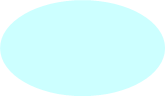 Fáze poskytování základní oše péče
1.fáze
sestra zjistí ve které ze základních oblastí potřeb K/P potřebuje pomoc → plánuje zásahy a realizuje je.
Hodnocení síla: 0 1 2  vůle: 0 1 2  vědomosti: 0 1 2 
2. fáze
po poskytnutí adekvátní pomoci → zlepšení stavu, zlepšení soběstačnosti → promítnutí nové skutečnosti do změny plánu péče.
3. fáze
Edukace K/P (+ jeho rodiny).
ZÁKLADNÍ POTŘEBY
kultura
individualita
věk
emoce
schopnosti
Plán základní ošetřovatelské péče
je ve všech 14 oblastech ovlivněn věkem, temperamentem, socio-kulturním postavením, tělesnými, duševními schopnostmi, patologickým stavem, symptomy
je modifikovatelný…dle potřeby a rozsahu…
musí být v souladu s medicínským plánem terapie – NLZP – koordinátor oše a terapeutického plánu
Vztahy při poskytování základní ošetřovatelské péče
Sestra-pacient → další 3 roviny vztahů:
Sestra jako „náhrada“ za K/P - je nesoběstačný  a závislý na pomoci (nedostatek vůle, síly, vědomostí aby byl nezávislý)
Sestra jako pomocník K/P pomoct obnovit samostatnost a nezávislost – „uzdravování“
Sestra jako partnerka K/P – formulují spolu plán péče, jehož realizaci NLZP usměrňuje
Sestra-lékař – vzájemná spolupráce, s důrazem na soulad terapeutický a oše.  
Sestra-zdravotnický tým – vzájemná pomoc při poskytování OP, koordinace týmu, akceptace kompetencí
HENDERSONOVÉ KOMPLENETÁRNÍ MODEL
udržet člověkamaximálně nezávislého
podpořit, zvýšit: sílu, vůli, vědomosti klienta
udržet člověka nezávislého, aby byl schopen žít
zabezpečit důstojnou smrt
Obsah teorie
Základní potřeby jedince ovlivněné kulturou a vlastní osobností.
Soběstačný a nezávislý jedinec → plnohodnotný život.
Porušené zdraví → porušení nezávislosti, neuspokojené potřeby → kontakt se zdravotnickým týmem → sestra identifikuje rozsah nesoběstačnosti → sestaví plán péče, 
V. Henderson - „F. Nightingale 20. století“.
Suplementárně-komplementární model.
Definice sestry – jako definice ošetřovatelství.
Dorothea Elizabeth Orem: Teorie deficitu sebepéče
Dorothea Elizabeth Orem: Teorie deficitu sebepéče
*1914 Baltimore, USA
1971 „Nursing: Comcepts of Practice“
Potřeba ošetřovatelské péče u jedinců, kteří nejsou schopni se o sebe adekvátně postarat.
Koncepce vlastní ošetřovatelské teorie se zaměřením na rozvoj aktivit sebepéče.
Všimla si, že ne všichni P, kteří vyhledají zdravotní péči, nepotřebují však péči oše. 
1971- publikace Ošetřovatelství: Koncepce praxe – definovala a porovnala jednotlivé koncepce v domácím oše a vzdělávání..
Teoretická východiska
Filozofie humanismu
FN, VH, H. Peplau, E. Wiedenbach, I. Orlando…
Předpoklady (asumpce)
Lidé mají vrozenou schopnost se o sebe starat, mají schopnost sebekorelace a nezávislosti.
Sebepéče  i závislá péče jsou důsledkem potřeb jedince a požadavků na homeostázu.
V životě přicházejí okamžiky, které sebou přinášejí nároky na péči – stárnutí, nedodržování vhodného způsobu života, situace, kdy se člověk necítí zdráv…zájmem oše je uspokojování potřeb mobilizováním sebepéče na podkladě lidské přirozenosti.
Oše poskytuje profesionální pomoc jedincům, kteří si nedokáží uspokojovat vlastní základní potřeby nebo v nich nejsou soběstační
Hlavní jednotky
Cíl ošetřovatelství – sebepéče K/P - udrží optimální stav.
P/K – jedinec s deficitem sebepéče.
Role sestry – pomoc pro dosažení sebepéče.
Zdroj potíží – bariéra sebepéče.
Ohnisko zásahu – oblast deficitu sebepéče.
Způsob zásahu – pomocí 5 způsobů zásahu: činnost za nebo pro P/K, vedení, podpora, poskytnutí podnětného prostředí, učení.   
Důsledky – optimální úroveň sebepéče.
Metaparadigmatické koncepce
Osoba – funkčně integrovaný celek, motivovaný se sám o sebe postarat, udržet homeostázu. Jedinec má potenciál postarat se sám o sebe, pečovat o závislé členy např. rodiny na základě svých znalostí. Učení je závislé na věku, mentálních schopnostech, kultuře…
Prostředí – specificky nedefinováno.
Zdraví – definice WHO z roku 1947.
Ošetřovatelství – profesionální pomoc osobám s deficitem, jedincům, kteří nejsou schopni splnit požadavky sebepéče potřebné pro existenci. Neschopnost sebepéče je spojena s nemocí nebo handicapem. Tělesné postižení nemusí být důvodem poskytování OP
Koncepce teorie
1. teorie sebepéče

2. teorie ošetřovatelských systémů

3. teorie deficitu sebepéče
Koncepce teorie - sebepéče
Soubor činností, které si každý zabezpečuje sám za účelem zachování života, zdraví, pohody.
Činnosti sebepéče je ovlivňováno věkem jedince, schopnostmi jedince, sociokulturním prostředím.
Sebepéče je filozofií zdravého způsobu života.
Požadavky sebepéče: 
Univerzální požadavky
Vývojové požadavky
Terapeutické požadavky
Koncepce teorie – řízení sebepéče
Činnosti zaměřené na aktivizaci sebepečovatelského chování jedince, aby bylo chování aktivizované, musí jedinec:
- vědět proč se má o sebe starat,
-umět se rozhodnout, jak bude sebepéči vykonávat,
- vědět co pro sebe musí jedinec udělat
K řízení sebepéče je potřeba, aby byl jedinec schopný – odhadnout přiměřené aktivity, rozhodnout o těchto aktivitách, realizovat jednotlivé činnosti
Výsledky řízení sebepéče je selfmanagement ke kterému je potřeba: znát sebe a své okolí, umět ppožádat okolí o pomoc, umět reálně posoudit vlastní chování.
Koncepce teorie – péče o sebe samého
Zaměření na vlastní optimální existenci, zdravý vývoj a zdraví. 
Chování je výsledkem vztahu mezi požadavky na řízení, řízením péče a jednáním jedince
Příklad…požadavek na „jiné chování“-  pohybová aktivita, úprava stravy,….
Deficit sebepéče: pokud jsou neadekvátní vztahy mezi sebepéčí a požadavky sebepéče. Deficit S bývá spojen s propuknutím nemoci, narušením zdraví…Deficit S je důvodem pro poskytnutí OP.
Ošetřovatelský systém
3 oše systémy dle Oremové:
Podpůrně výchovný: podpora při ošetřování sebe samotného
Částečně kompenzační mechanismus: NLZP a P/K spolu provádí péči na určité úrovni, některé činnosti P/K vykonává sám, některé s NLZP
Plně kompenzační: P/K je plně závislý na druhých
Ošetřovatelské činnosti
OP je aktivizována deficitem sebepéče, činnosti musí být vhodné ke kompenzaci deficitu.
Dle obsahu a rozsahu deficitu OP stanovuje vhodný oše systém a vybírají se činnosti….
5 způsobů pomoci jedincům s deficitem:
Zastoupení nebo jednání za pacienta
Usměrňování/vedení P/K
Fyzická nebo psychická pomoc a podpora P/K
Zajištění podpůrného prostředí pro rozvoj schopností člověka
Edukace, učení P/K
Obsah teorie Oremové
Jedinec potřebuje péči např. při nesprávném životním stylu, v období stárnutí, při nemoci.
Pokud má jedinec dostatek sil, vůle, vědomostí, schopností a vhodné podmínky, je schopen postarat se o sebe – sebepéče…
Pokud není schopen se o sebe postaraat – deficit sebepéče – NLZP definuje aktuální a potencionální  nedostatky v sebepéči v oblasti univerzální, vývojové, a terapeutické…zjistí příčiny.
Deficity podle obsahu a rozsahu řeší NLZP
Činnosti OP – ošetřovatelské systémy a 5 způsobů pomoci P/K
OP nahrazuje pomocnými, stimulačními, edukačními činnostmi v závislosti na stavu  a průběhu onemocnění
Cílem je obnovení a udržení maximální možné úrovně zdraví a sebepéče.
PACIENT
SEBEPÉČE
DEFICIT
Potrava 
voda
Vzduch
Odpočinok
Bezpečí
Vylučovaní..
Profesionálna pomoc
Vykonaní
Vedení
Podpora
Poskytnutí
Učení
Callista Roy: Adaptační model
Callista Roy
Callista Roy: Adaptační model
* 14. 10. 1939, Los Angeles, USA.
1976 „Úvod do ošetřovatelství: adaptační model“. 
Teoretická východiska….Maslowova práce, humanismus, holismus, sociální interakční teorie
Callista Roy
Asumpce
Jedinec – holistický adaptivní systém.
Příjemce OŠE je jedinec, skupina, rodina, společnost
Lidé jsou živé systémy v interakci s prostředím
Prostředí i lidé jsou otevřené systémy, vyměňují si energii, sílu, informace
Ve stále měnícím se prostředí člověk musí udržovat integritu, přizpůsobuje se vnějším vlivům
Schopnost jedince zvládat změny vnějšího a vnitřního prostředí se mění v čase.
Callista Roy
Hlavní jednotky
Cíl ošetřovatelství – adaptace v situacích zdraví a nemoci.
K/P – bio-psych-sociální bytost v interakci s prostředím.
Role sestry – podpora adaptace.
Zdroj potíží – neefektivní aktivity pro udržení integrity K/P.
Ohnisko zásahu – ohniskové, kontextuální, reziduální podněty.
Způsob zásahu – manipulování se stimuly.
Důsledky – adaptace na stimuly.
Callista Roy
Metaparadigma dle C. Roy
Osoba
Adaptační systém s vnitřními procesy. B-P-S, jedinec reaguje na podněty vnější a vnitřní. Jedinec je celek složený ze subsystémů. 
Prostředí
Působí na vývoj jedince. …podmínky, okolnosti, situace, vlivy….Faktory prostředí mohou být různě velké. 
Zdraví
Výsledek adaptace.
Ošetřovatelství
Cíl – pomáhat ve zdraví i nemoci k adaptaci. Praktická disciplína
Callista Roy
Koncepce modelu
Adaptace – přizpůsobení se změnám prostředí.
Stimuly – podněty vnějšího a vnitřního prostředí, 
Druhy stimulů:
Fokální nejsilnější a aktuální stimul…
Kontextuální náhodný stimul
Reziduální – vlastnosti, názory jedince, postoje…
Adaptační úroveň (niveau) – vlastní, standardní reakce jedince na podněty….adaptabilní + neefektivní
Callista Roy
Koncepce modelu
Adaptační systém jedince – dva subsystémy:
Primární
Regulátor – nervové, chemické, endokrinní reakce.
Kognátor – reakce emočního typu.
Efektorový subsystém - „adaptační mody“:
Fyziologická oblast – tělesné reakce
Sebepojetí – self concept
Rolová funkce – „ Rolový strom“
Vzájemná závislost – závislost, nezávislost v interpersonálním vztahu
Callista Roy
Obsah modelu
Jedinec – integrovaný celek s bio-psycho-sociálními složkami.
Stimuly 
Fokální – působí v určitém momentu, nejsilnější.
Kontextuální – působí současně s fokálními.
Reziduální – z názorů, postojů jedince.
Maladaptace → identifikace S → pomoc K/P k adaptaci.
Callista Roy
Madeleine Leininger: Teorie transkulturní péče
Madeleine Leininger: Teorie transkulturní péče
Sestra na dětské psychiatrii, studovala sociální a kulturní antropologii….bohatá kariéra a propojená oše-antropologie-psychologie-…do teorie….
1960 poprvé definovala termín „transkulturní ošetřovatelství“.
Odlišné chování příslušníků jednotlivých národností a etnik.
Vliv kultury na životní styl a oše. péči.
Teoretická východiska: kultura, dominantní kultura, subkultura
Teoretická východiska
Kulturní a sociální antropologie, holismus
Kultura: hodnoty, normy, životní styl jednotlivce, skupiny, …které usměrňují chování, myšlení, rozhodování, činnosti,..
Dominantní kultura: hlavní kultura obyvatel, které má na území převahu, kultura skupiny, která je v daném sociálním celku dominantní…kultura, ekonomika, politika, …
Subkultura: skupina, která se odlišuje od dominantní kultury, zároveň je však její součástí. S má jiné/odlišné hodnoty, normy, chování, životní styl – etnikum, náboženství…
Asumpce
Péče je univerzální fenomén, formy a modely péče jsou kulturně podmíněné
Péče je nezbytná pro vývoj člověka, růst, přežití a klidnou smrt
Péče je nezbytná pro léčení, bez péče není vyléčení
Péče má biofyzikální, kulturní, psychologický, sociální, ekonomický…aspekt
Typy, modely a procesy péče se liší mezi jednotlivými kulturami
Každá kultura má tradiční (lidovou péči) a formální (profesionální) péči
Hodnoty a přesvědčení v oblasti péče vycházejí z každé kultury..
Každá kultura popisuje sebepéči, oše praktiky, oše systém specificky….
Terapeutická péče je pouze tehdy, když jsou respektovány základní hodnoty, normy….
Kulturně shodná péče je nezbytná pro zdraví a blaho jedinců….
Hlavní jednotky
Cíl ošetřovatelství – poskytnutí všestranné a kulturně specifické péče.
Klient/pacient – osoby z různých kultur, holistická bytost ovlivněná sociálním prostředím, společenskou kulturou, názory, …osoby různých kultur vnímají péči různě
Role sestry – poznat tradiční způsob péče kultury, kladné stránky využít při péči.
Zdroj potíží – rozdílnost kultur (rozdíl dominantní kultura, subkultura,…).
Ohnisko zásahu – problém s rozdílností kultur.
Způsob zásahu – podpora zdraví, adaptace…profesionální systém péče.
Důsledky – zdraví a blaho nebo smrt díky kulturně vhodných prostředků.
Metaparadigmatické koncepce
Osoba – jedinec z různých kultur, který dokáže sám se o sebe starat, projevuje zájmy a potřeby,…využívá různé způsoby závislé na kultůře, prostředí. Jedinci z různých kultur vnímají rozdílně zdraví/nemoc/léčbu/závislost….
Prostředí – autorka nespecifikuje, koncept kultury však souvisí se společností, prostředím…
Zdraví – stav pohody, schopnost jedince vykonávat denní činnosti kulturně vhodným způsobem.
Ošetřovatelství – transkulturní profese, která poskytuje péči osobám různých kultur.
Model vycházejícího slunce
Úrovně od nejabstraktnější po nejméně abstraktní….
1. úroveň – filozofický názor, sociální směr
2. úroveň – poznatky o jednotlivci, rodině, skupině, instituci, odlišné kulturně-specifické pojetí zdravotnictví
3. úroveň – specifické rysy každé péče
4. úroveň - udržení kulturní péče, rozhodování a poskytování OP v oblastech udržování kulturní péče, přizpůsobování nebo vyjednávání kulturní péče, tvorba nových či restrukturalizace existujícících kulturních vzorců. …poskytovaná péče je shodná s hodnotami kultury, které P patří.
Koncepce teorie
Sociální a kulturní struktury – technologické, náboženské, filozofické, politické, právní, ekonomické, vzdělávací faktory, rodinné, kulturní hodnoty, životní styl…
Model vycházejícího slunce
Systémy péče – 
Tradiční (lidový) – způsoby péče praktikované členy kultury/subkultury, ale také naučené názory, poznatky a způsoby, které jsou kultuře vlastní.
Profesionální (formální)  - zdravotnictví…
Typy péče – „care“ – naučené a přenesené způsoby podpory, asistence, pomoci a „caring“  - konkrétní oše činnosti, které tvoří profesi.
Transkulturní péče – realizace 3 typy péče
Kulturní péče uchovává nebo snovuzískává zdraví, je zaměřená na zdravé i nemocné jedince
Kulturní péče umožňuje adaptaci a zahrnuje intervence, kterými S pomáhá P/K adaptovat se na nové životní role
Kulturní péče pomáhá uskutečnit změnu a zahrnuje činnosti Oše péče, které P/K pomáhají modifikovat nebo měnit způsob života nebo způsob, kterým se starají o své zdraví.
Použitá literatura
PLEVOVÁ, Ilona. Ošetřovatelství I. 2., přepracované a doplněné vydání. Praha: Grada Publishing, 2018. 286 stran. Sestra.
PAVLÍKOVÁ, Slavomíra. Modely ošetřovatelství v kostce. Praha: Grada, 2010. 160 s. ISBN 978-80-247-1211-6.